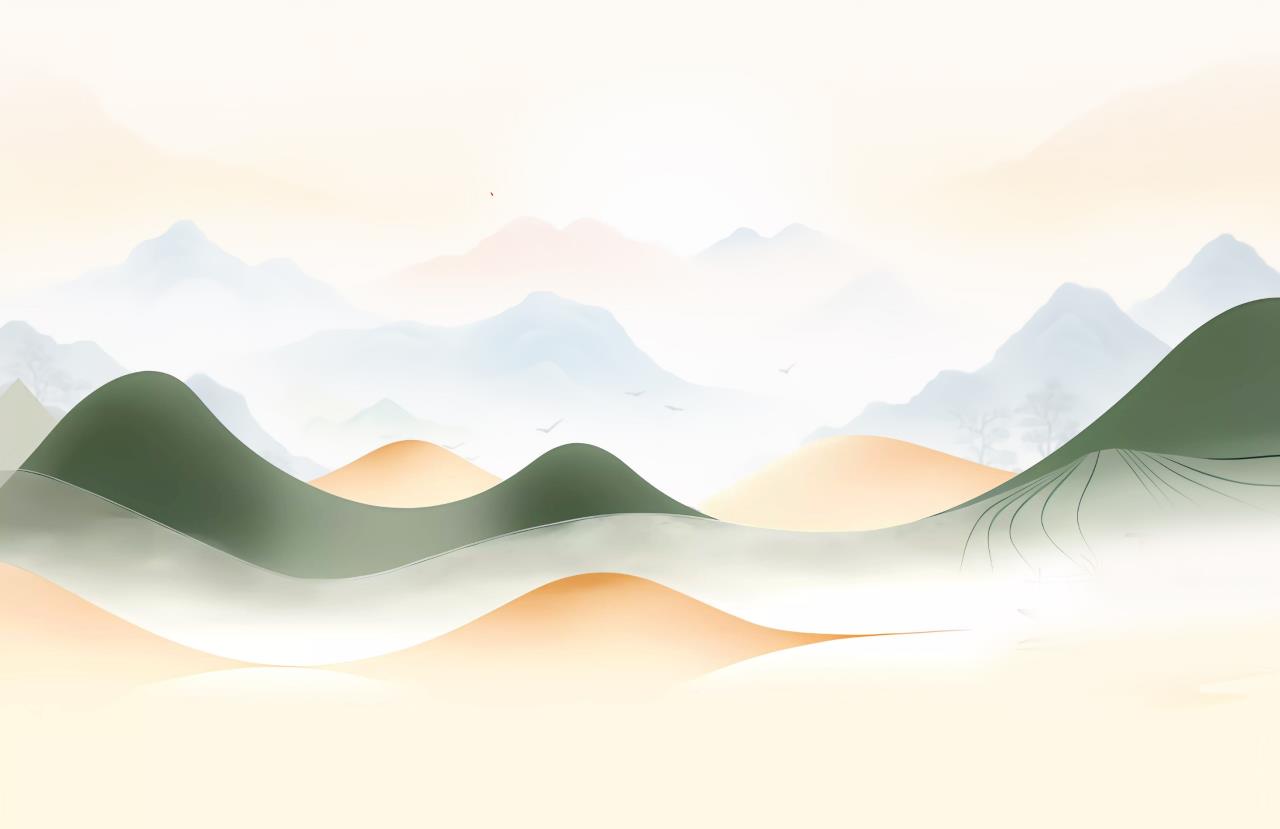 YOUR LOGO
Free PPT Templates
Insert the Subtitle of Your Presentation
Time ：XX.20XX
freeppt7.com
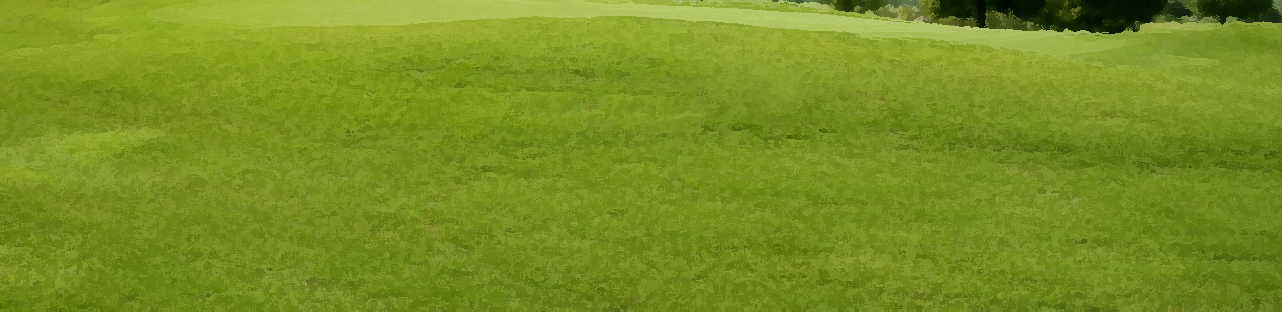 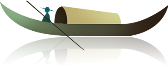 PPT模板 http://www.1ppt.com/moban/
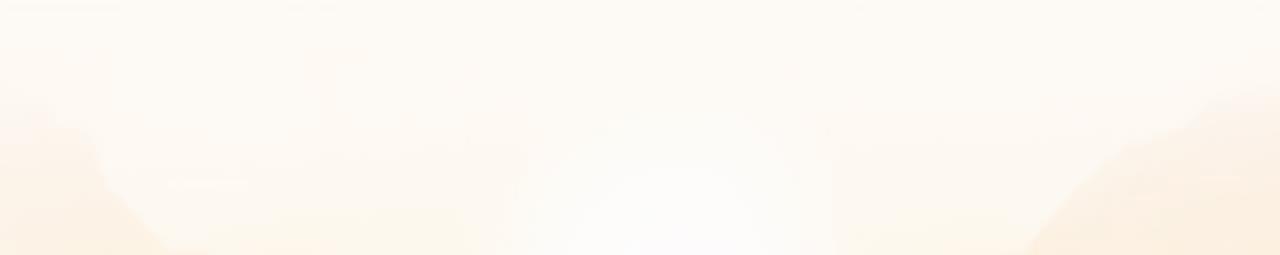 YOUR LOGO
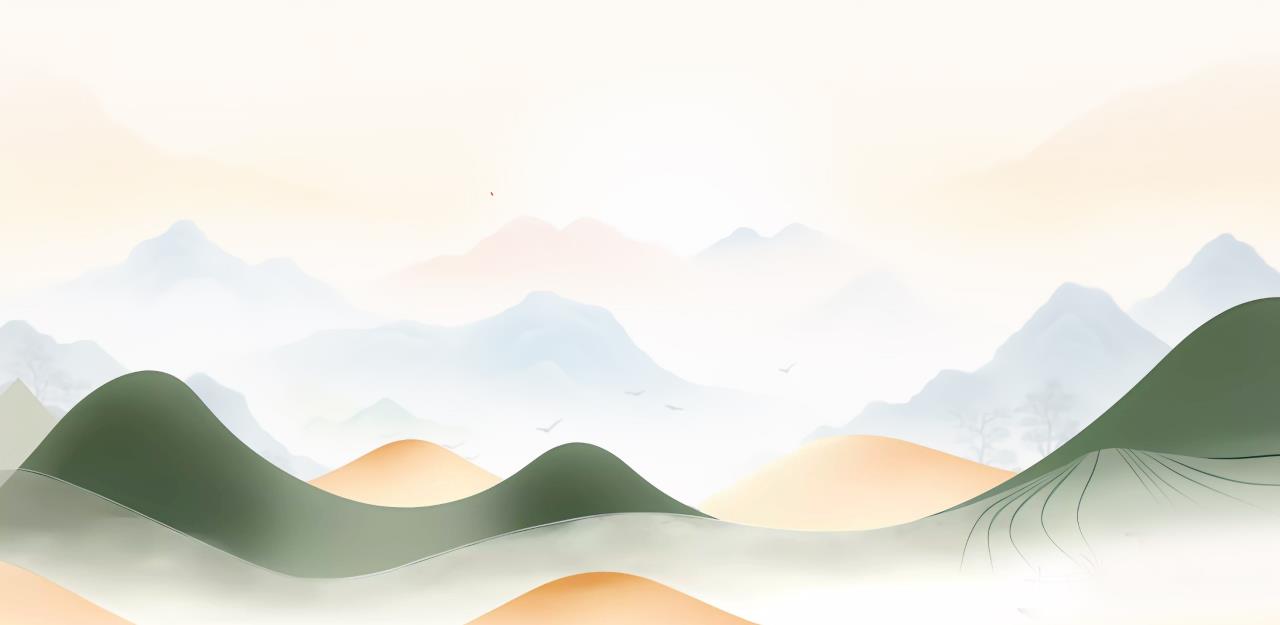 CONTENTS
Add title text
Add title text
Add title text
Add title text
01
02
03
04
Click To Add Your Chapter Title
Click To Add Your Chapter Title
Click To Add Your Chapter Title
Click To Add Your Chapter Title
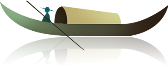 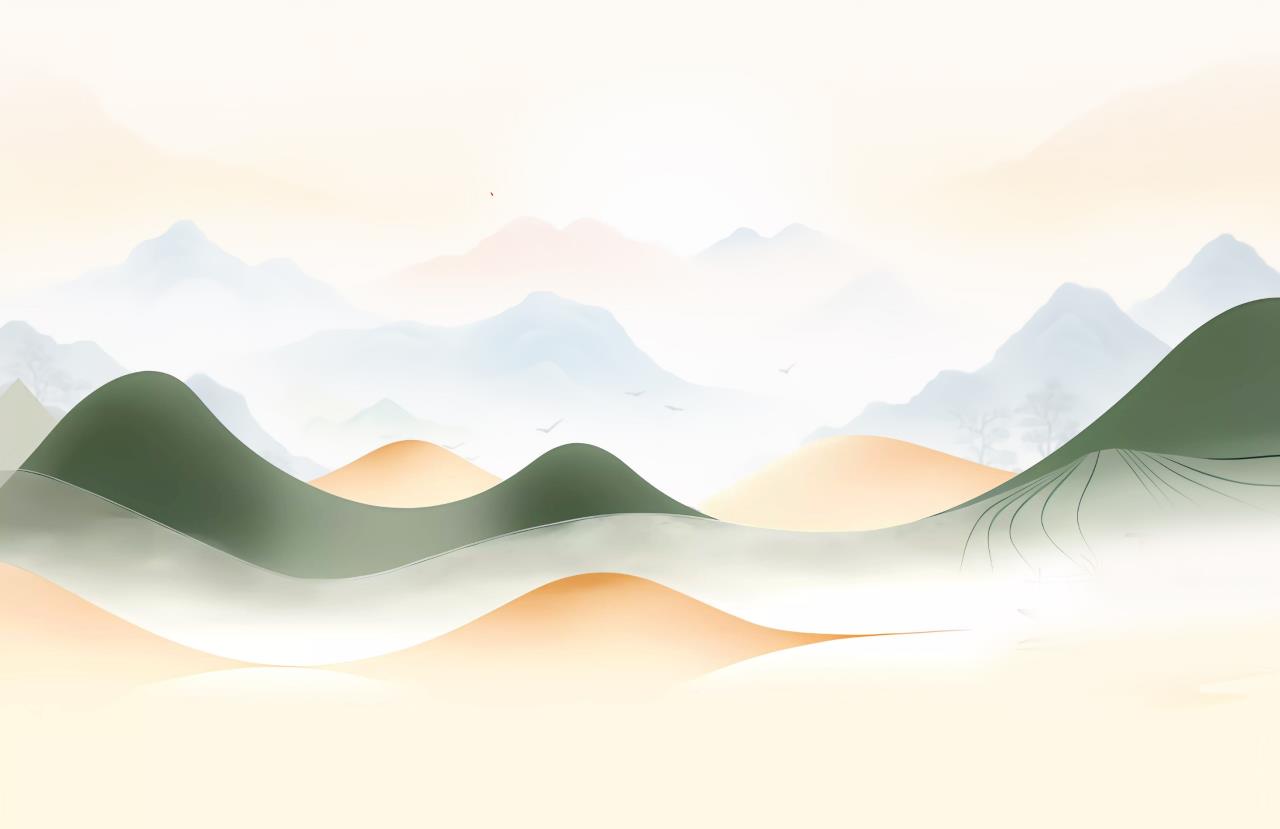 YOUR LOGO
01
Add title text
Click here to add text content, such as keywords, some brief introductions, etc.
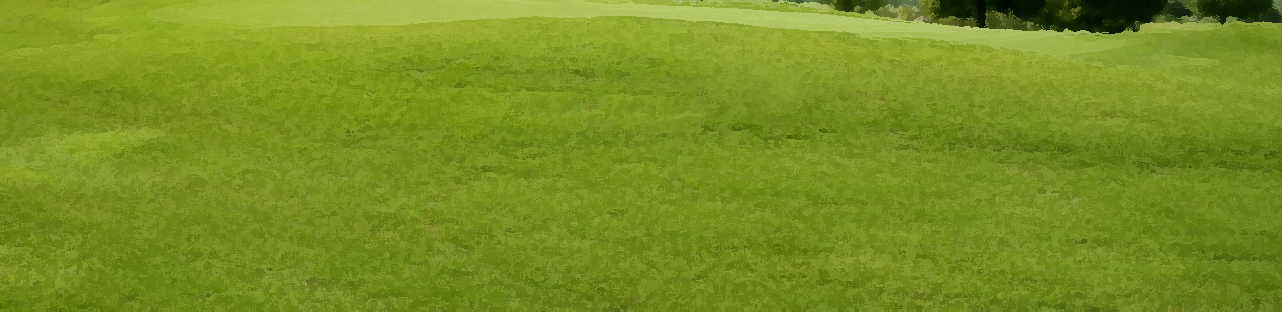 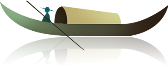 [Speaker Notes: 模板来自于：第一PPT https://www.1ppt.com/]
Add title text
CLICK TO ADD YOUR CHAPTER TITLE
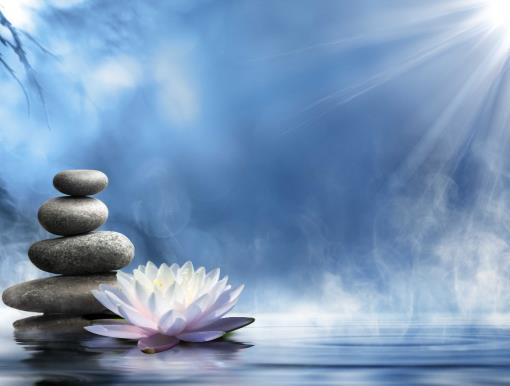 Add Subtitle
Click here to add text content, such as keywords, some brief introductions, etc..
Click here to add text content, such as keywords, some brief introductions, etc.
Add title text
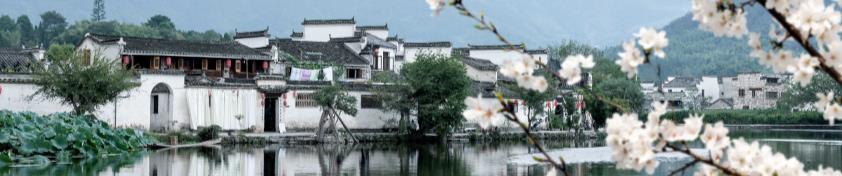 CLICK TO ADD YOUR CHAPTER TITLE
Add Subtitle
Click here to add content, content to match the title.
Add Subtitle
Add Subtitle
Add Subtitle
Click here to add text content, such as keywords, some brief introductions, etc.
Click here to add text content, such as keywords, some brief introductions, etc.
Click here to add text content, such as keywords, some brief introductions, etc.
Add title text
CLICK TO ADD YOUR CHAPTER TITLE
Add Subtitle
Add Subtitle
Click here to add text content, such as keywords, some brief introductions, etc.
Click here to add text content, such as keywords, some brief introductions, etc.
Add Subtitle
Add Subtitle
Add Subtitle
Click here to add text content, such as keywords, some brief introductions, etc.
Click here to add text content, such as keywords, some brief introductions, etc.
Add title text
CLICK TO ADD YOUR CHAPTER TITLE
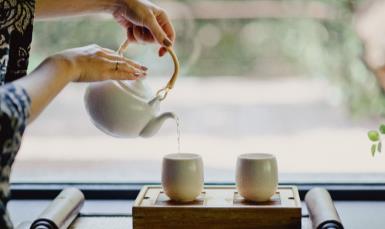 A
B
C
Add Subtitle
Add Subtitle
Add Subtitle
Add Subtitle
Click here to add text content, such as keywords, some brief introductions, etc.
Click here to add text content, such as keywords, some brief introductions, etc.
Click here to add text content, such as keywords, some brief introductions, etc.
Click here to add text content, such as keywords, some brief introductions, etc.
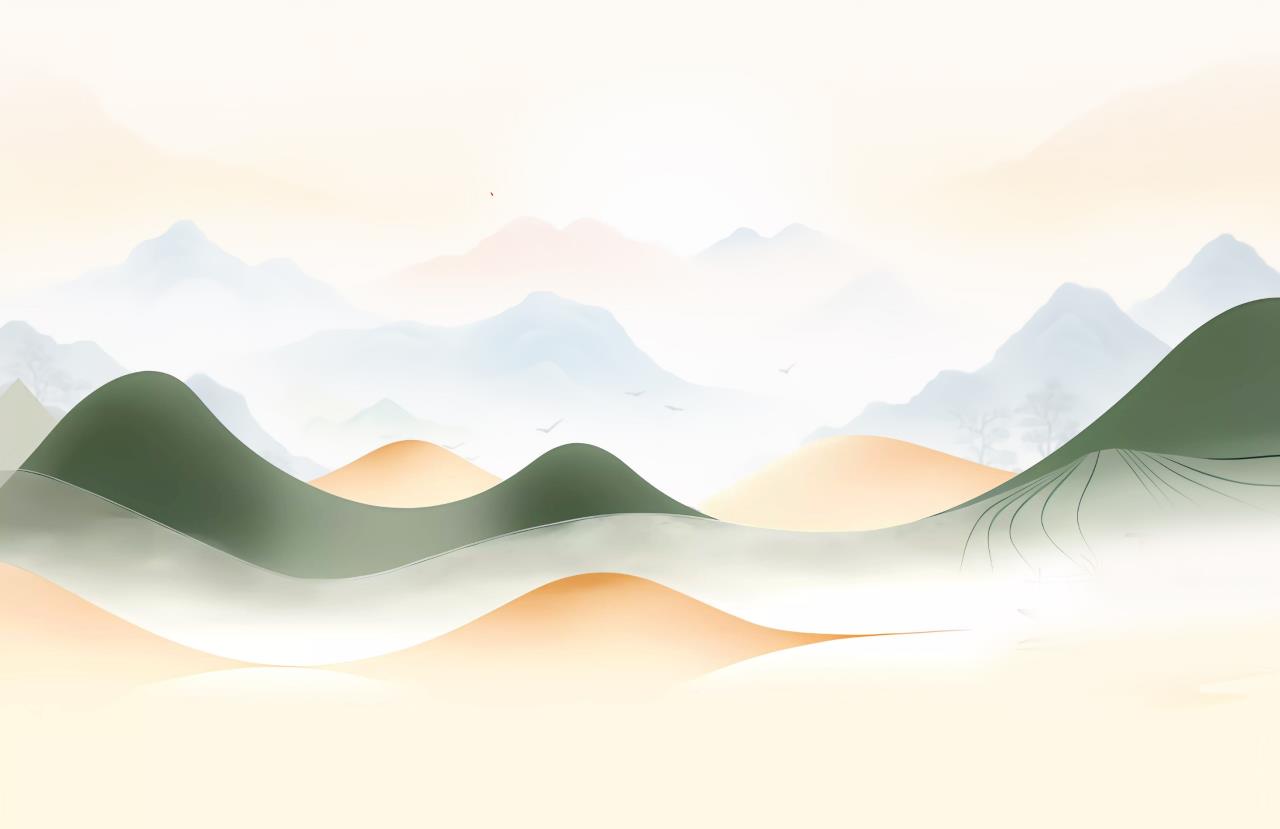 YOUR LOGO
02
Add title text
Click here to add text content, such as keywords, some brief introductions, etc.
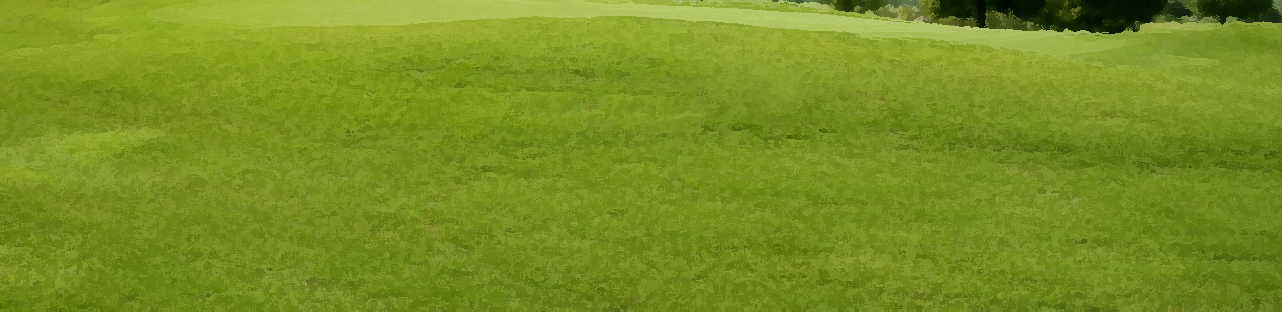 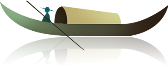 Add title text
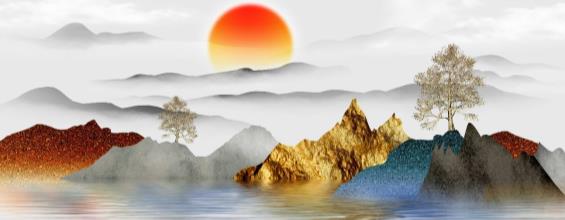 CLICK TO ADD YOUR CHAPTER TITLE
Click here to add text content, such as keywords, some brief introductions, etc.
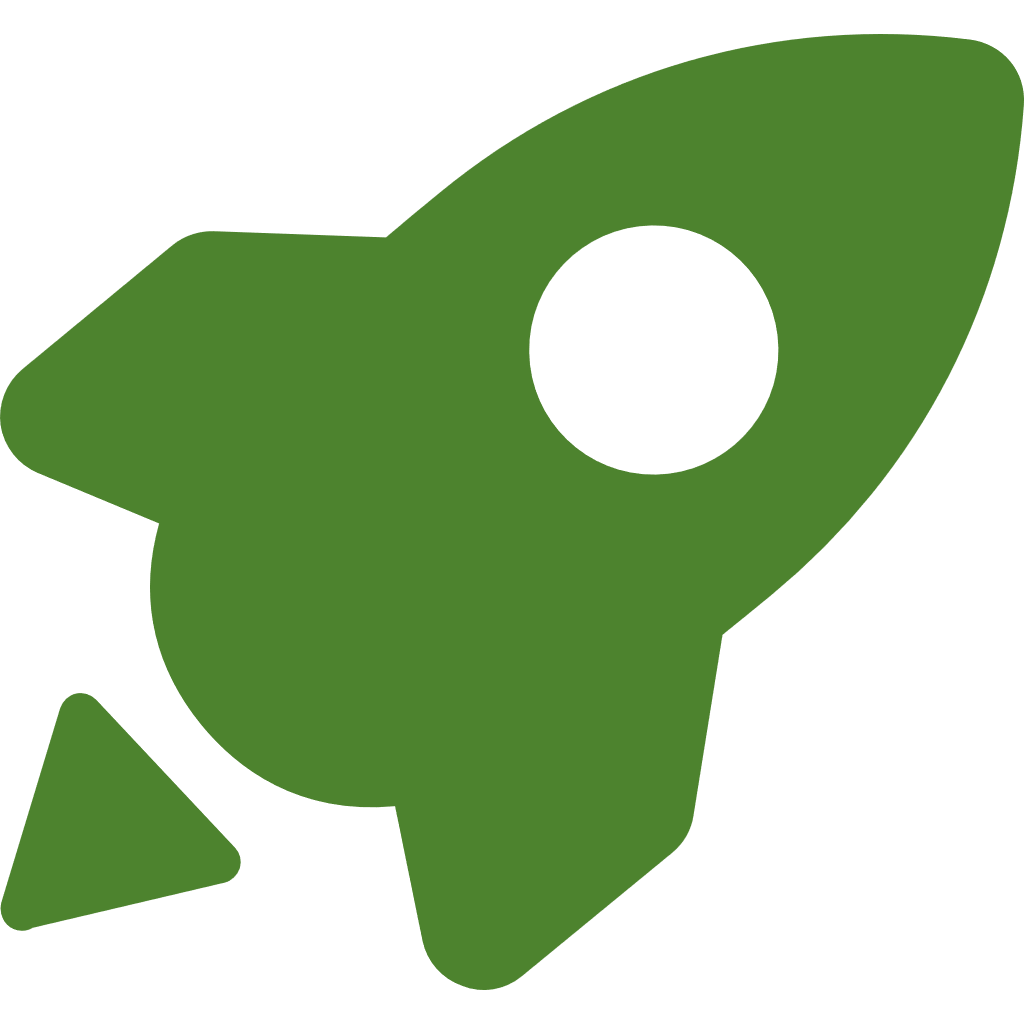 Click here to add text content, such as keywords, some brief introductions, etc.
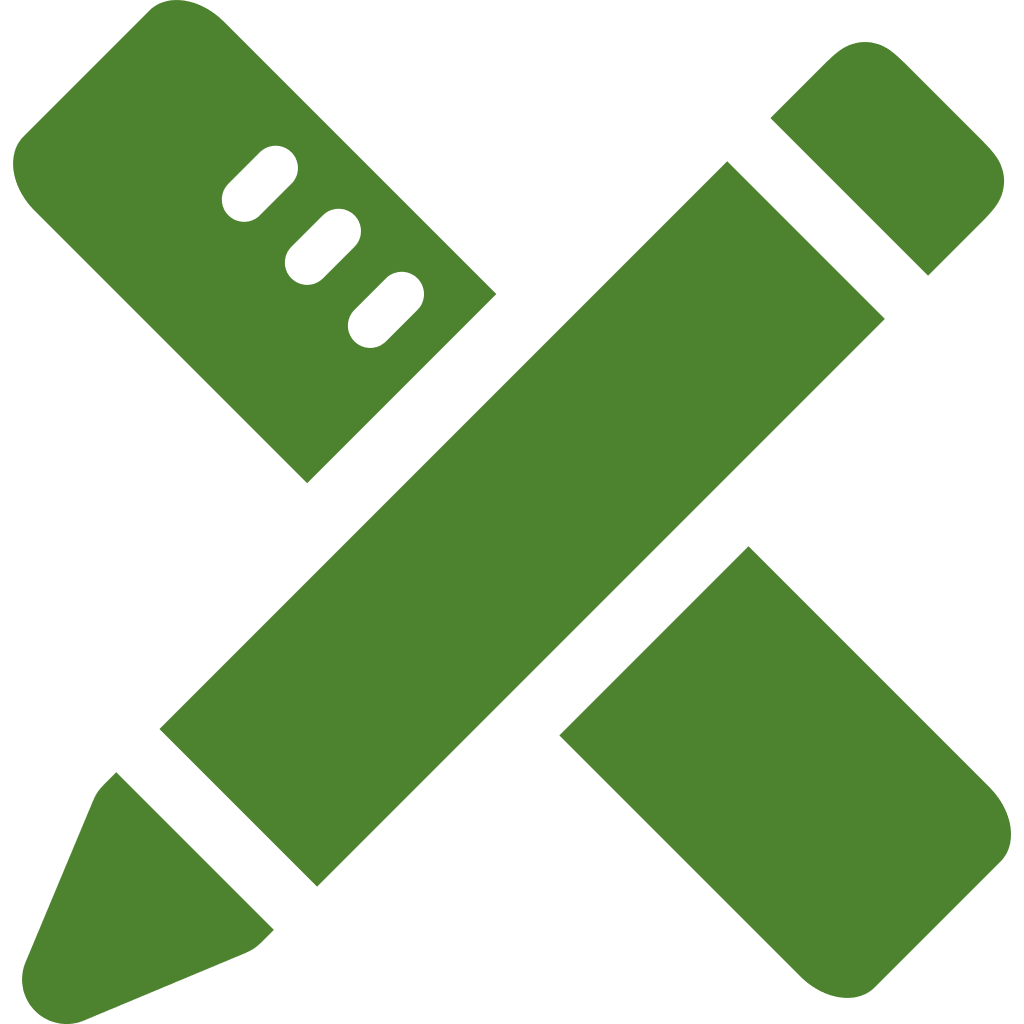 Add Subtitle
Add Subtitle
Add Subtitle
Add Subtitle
Click here to add text content, such as keywords, some brief introductions, etc.
Click here to add text content, such as keywords, some brief introductions, etc.
Click here to add text content, such as keywords, some brief introductions, etc.
Click here to add text content, such as keywords, some brief introductions, etc.
Add title text
CLICK TO ADD YOUR CHAPTER TITLE
Add Subtitle
Add Subtitle
Add Subtitle
Add Subtitle
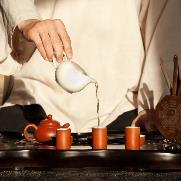 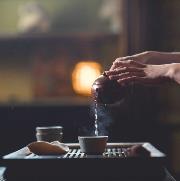 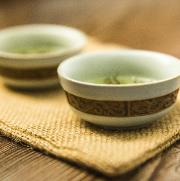 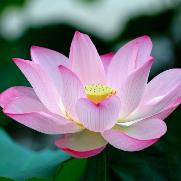 Click here to add text content, such as keywords, some brief introductions, etc.
Click here to add text content, such as keywords, some brief introductions, etc.
Click here to add text content, such as keywords, some brief introductions, etc.
Click here to add text content, such as keywords, some brief introductions, etc.
Add Subtitle
Add Subtitle
Fill in the description
Fill in the description
Click here to add content, content to match the title.
Click here to add content, content to match the title.
Add title text
CLICK TO ADD YOUR CHAPTER TITLE
01
02
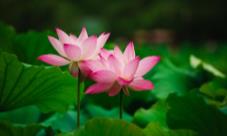 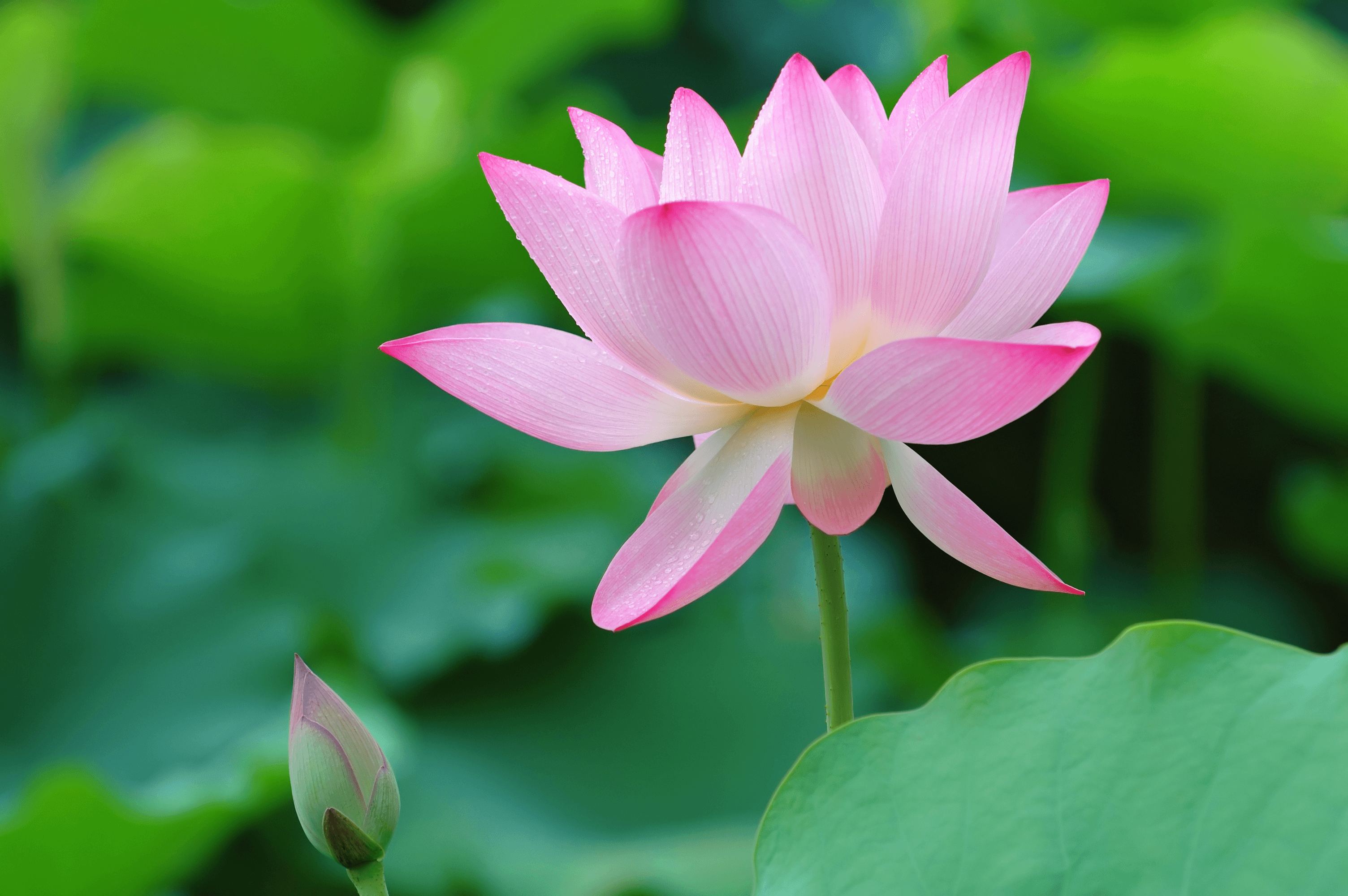 Add Subtitle
Click here to add content, content to match the title.
Add Subtitle
Click here to add content, content to match the title.
Add Subtitle
Click here to add content, content to match the title.
Add title text
CLICK TO ADD YOUR CHAPTER TITLE
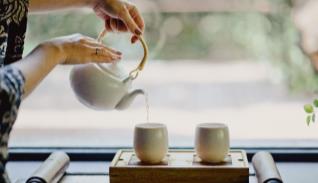 Add Subtitle
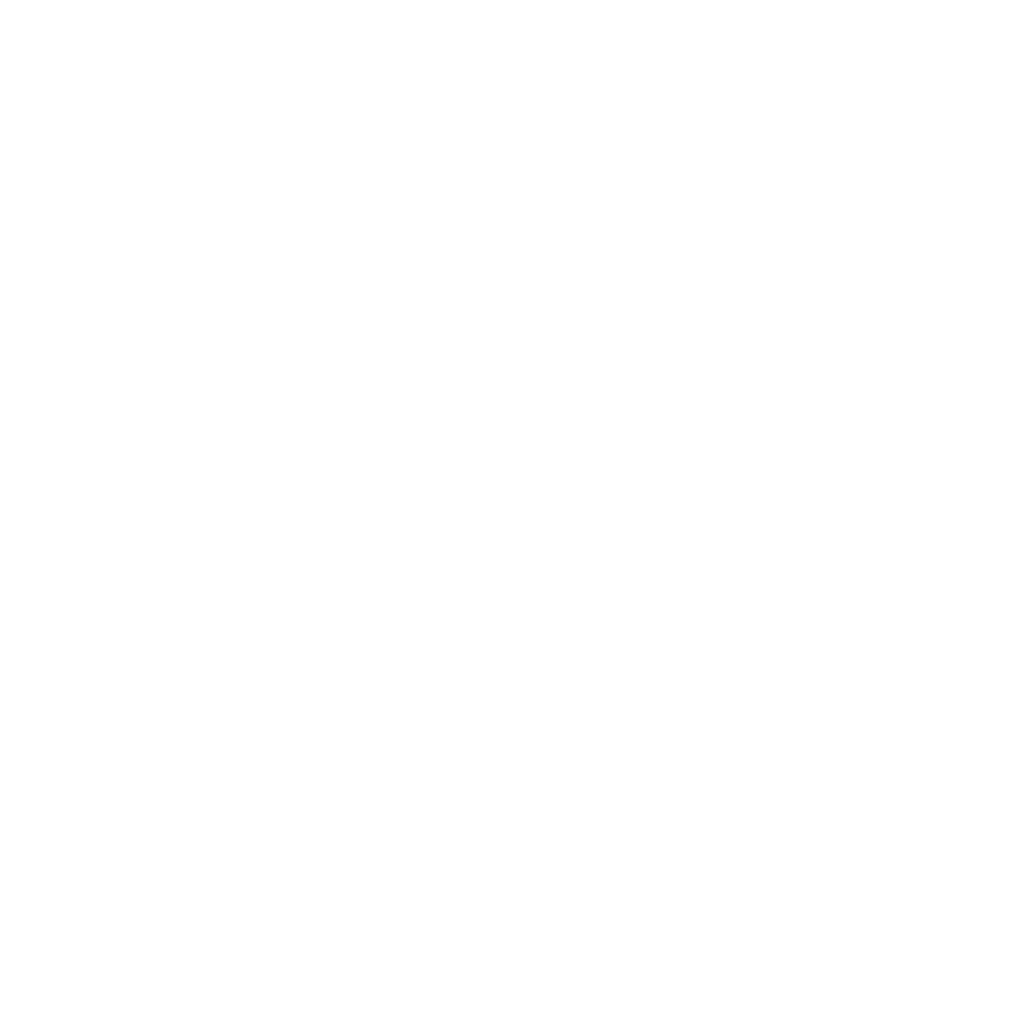 Add Subtitle
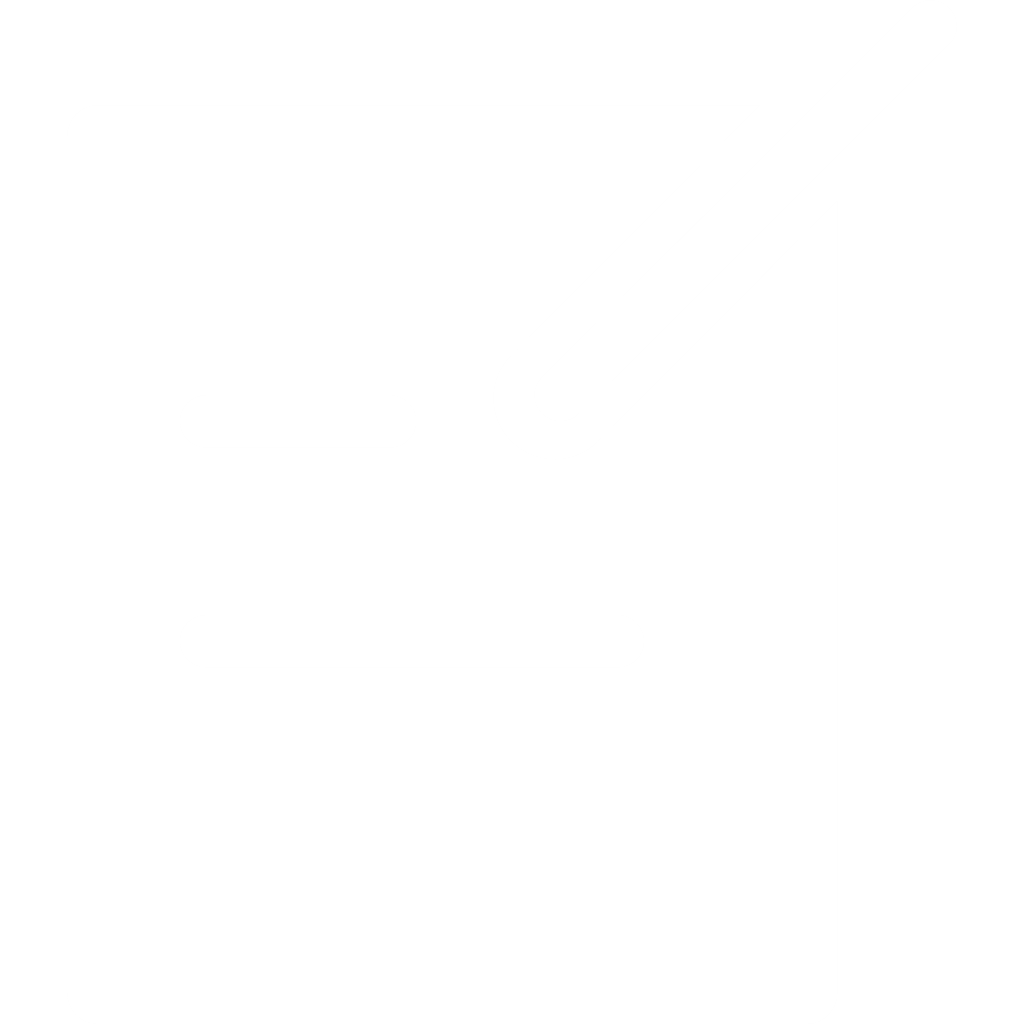 Add Subtitle
Add Subtitle
keyword
Click here to add content, content to match the title. Click here to add content, content to match the title.
Add Subtitle
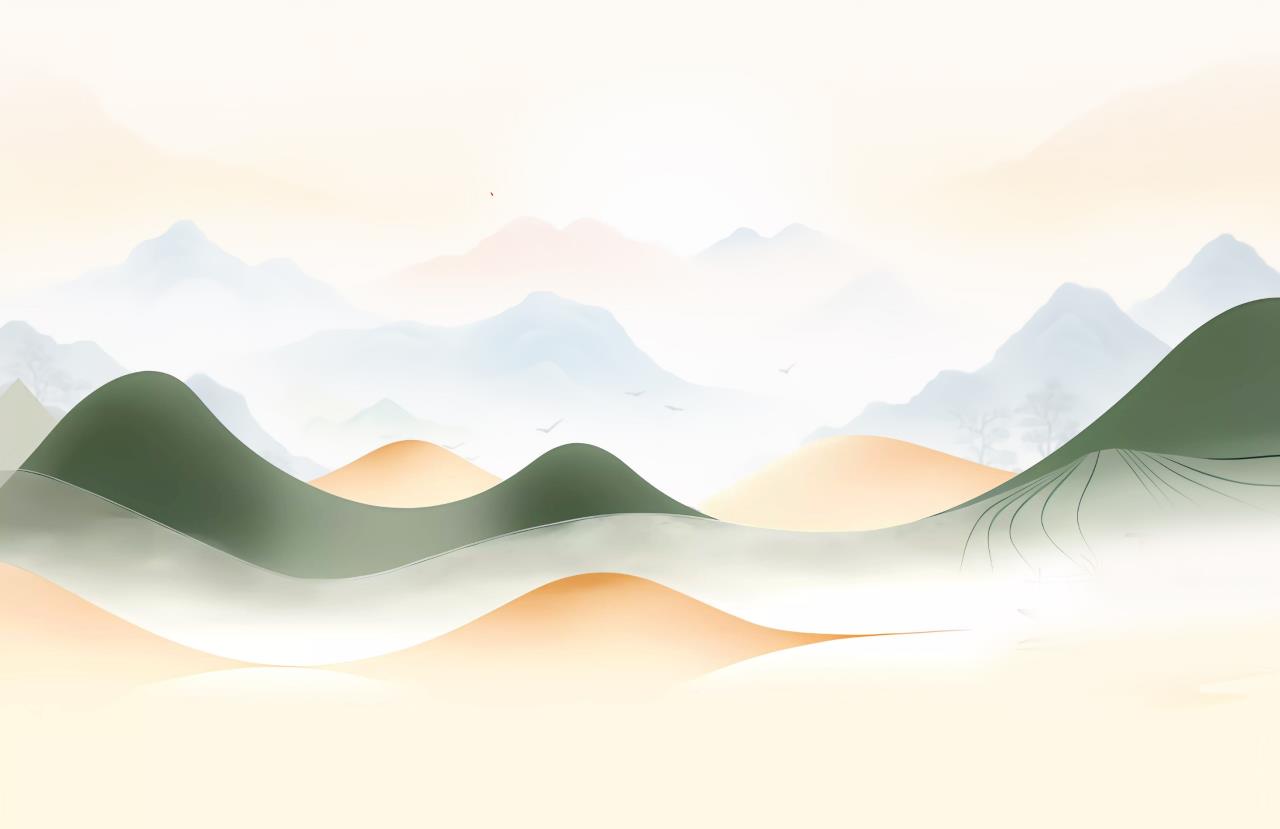 YOUR LOGO
03
Add title text
Click here to add text content, such as keywords, some brief introductions, etc.
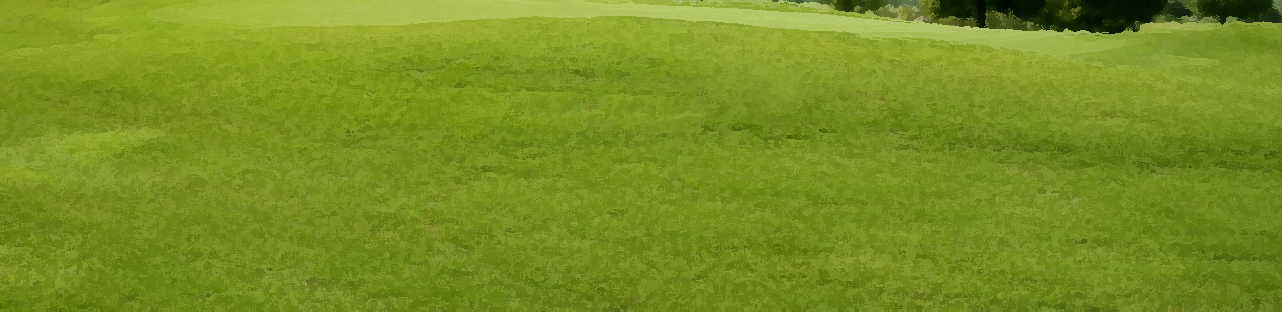 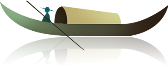 Add title text
CLICK TO ADD YOUR CHAPTER TITLE
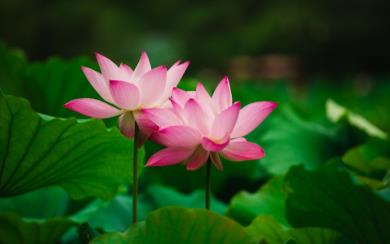 Add Subtitle
Click here to add text content, such as keywords, some brief introductions, etc.
Add Subtitle
Add Subtitle
Add Subtitle
Click here to add text content, such as keywords, some brief introductions, etc.
Click here to add text content, such as keywords, some brief introductions, etc.
Click here to add text content, such as keywords, some brief introductions, etc.
Add title text
CLICK TO ADD YOUR CHAPTER TITLE
01
02
Add Subtitle
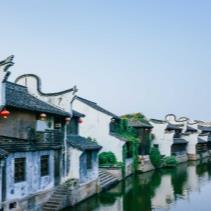 03
04
Add Subtitle
Add Subtitle
Add Subtitle
Add Subtitle
Click here to add text content, such as keywords, some brief introductions, etc.
Click here to add text content, such as keywords, some brief introductions, etc.
Click here to add text content, such as keywords, some brief introductions, etc.
Click here to add text content, such as keywords, some brief introductions, etc.
Add title text
CLICK TO ADD YOUR CHAPTER TITLE
Add Subtitle
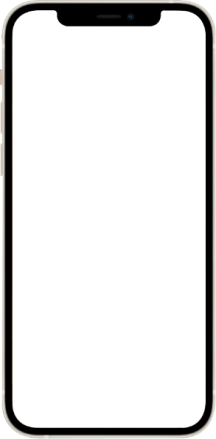 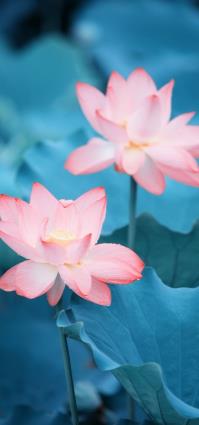 Click here to add text content, such as keywords, some brief introductions, etc.Click here to add content, content to match the title. 。Click here to add text content, such as keywords, some brief introductions, etc.
1.
2.
3.
Add Subtitle
Add Subtitle
Add Subtitle
Click here to add content, content to match the title.
Click here to add content, content to match the title.
Click here to add content, content to match the title.
Add title text
CLICK TO ADD YOUR CHAPTER TITLE
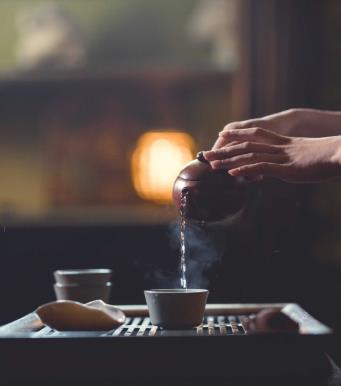 Add Subtitle
Add Subtitle
Add Subtitle
Add Subtitle
Add Subtitle
Add Subtitle
3
6
2
5
1
4
Click here to add text content, such as keywords, some brief introductions, etc.
Click here to add text content, such as keywords, some brief introductions, etc.
Click here to add text content, such as keywords, some brief introductions, etc.
Click here to add text content, such as keywords, some brief introductions, etc.
Click here to add text content, such as keywords, some brief introductions, etc.
Click here to add text content, such as keywords, some brief introductions, etc.
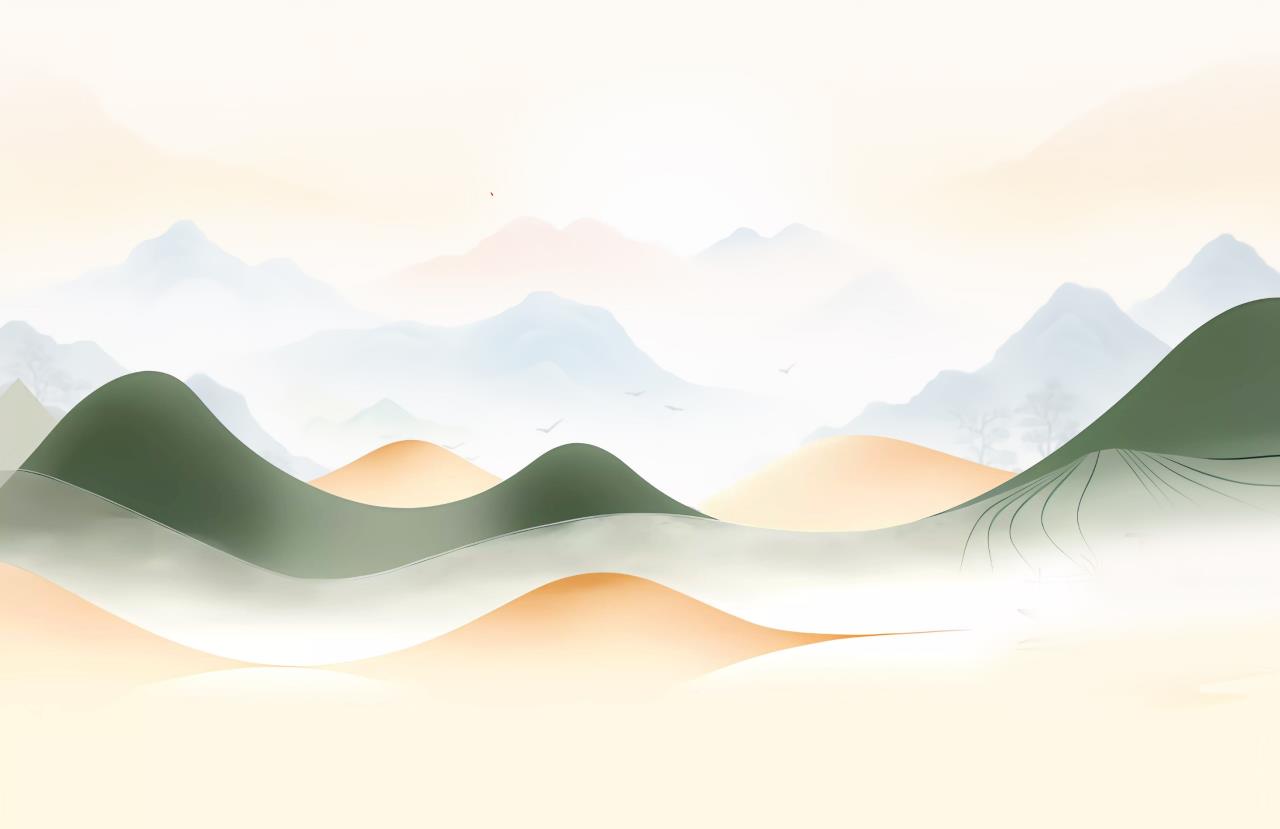 YOUR LOGO
04
Add title text
Click here to add text content, such as keywords, some brief introductions, etc.
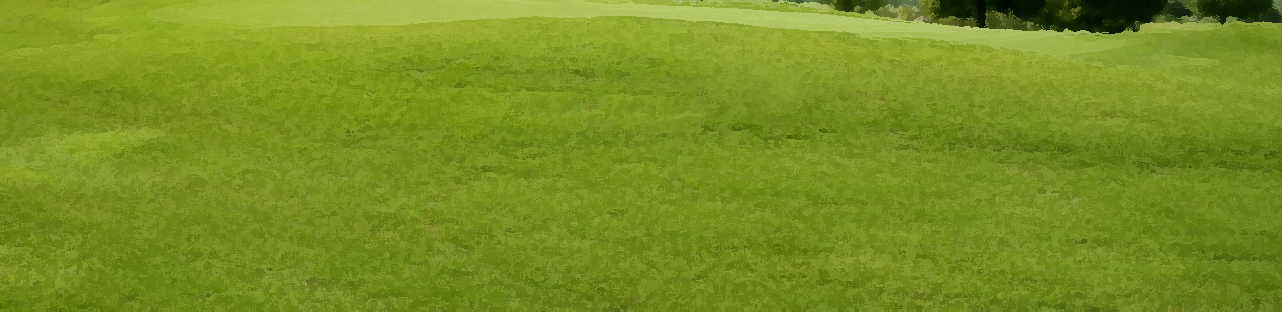 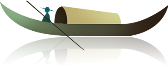 Add title text
CLICK TO ADD YOUR CHAPTER TITLE
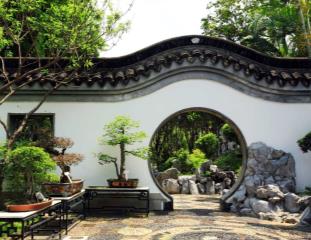 Add Subtitle
Click here to add text content, such as keywords, some brief introductions, etc.
Click here to add text content, such as keywords, some brief introductions, etc.
Fill in the description
Click here to add text content, such as keywords, some brief introductions, etc.
Add title text
CLICK TO ADD YOUR CHAPTER TITLE
01
02
04
03
Add Subtitle
Add Subtitle
Add Subtitle
Add Subtitle
Add Subtitle
Click here to add content, content to match the title. ，请尽量言简意赅的阐述观点。
Click here to add content, content to match the title. ，请尽量言简意赅的阐述观点。
Click here to add content, content to match the title. ，请尽量言简意赅的阐述观点。
Click here to add content, content to match the title. ，请尽量言简意赅的阐述观点。
Click here to add content, content to match the title. 

Click here to add content, content to match the title.
Add title text
CLICK TO ADD YOUR CHAPTER TITLE
01
02
03
Add Subtitle
Add Subtitle
Add Subtitle
Click here to add text content, such as keywords, some brief introductions, etc.
Click here to add text content, such as keywords, some brief introductions, etc.
Click here to add text content, such as keywords, some brief introductions, etc.
01
03
02
Add title text
CLICK TO ADD YOUR CHAPTER TITLE
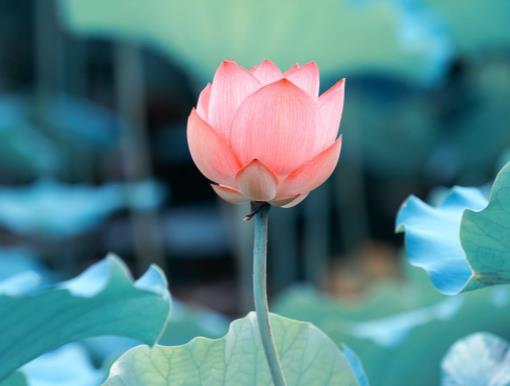 Add Subtitle
Add Subtitle
Add Subtitle
Click here to add text content, such as keywords, some brief introductions, etc.
Click here to add text content, such as keywords, some brief introductions, etc.
Click here to add text content, such as keywords, some brief introductions, etc.
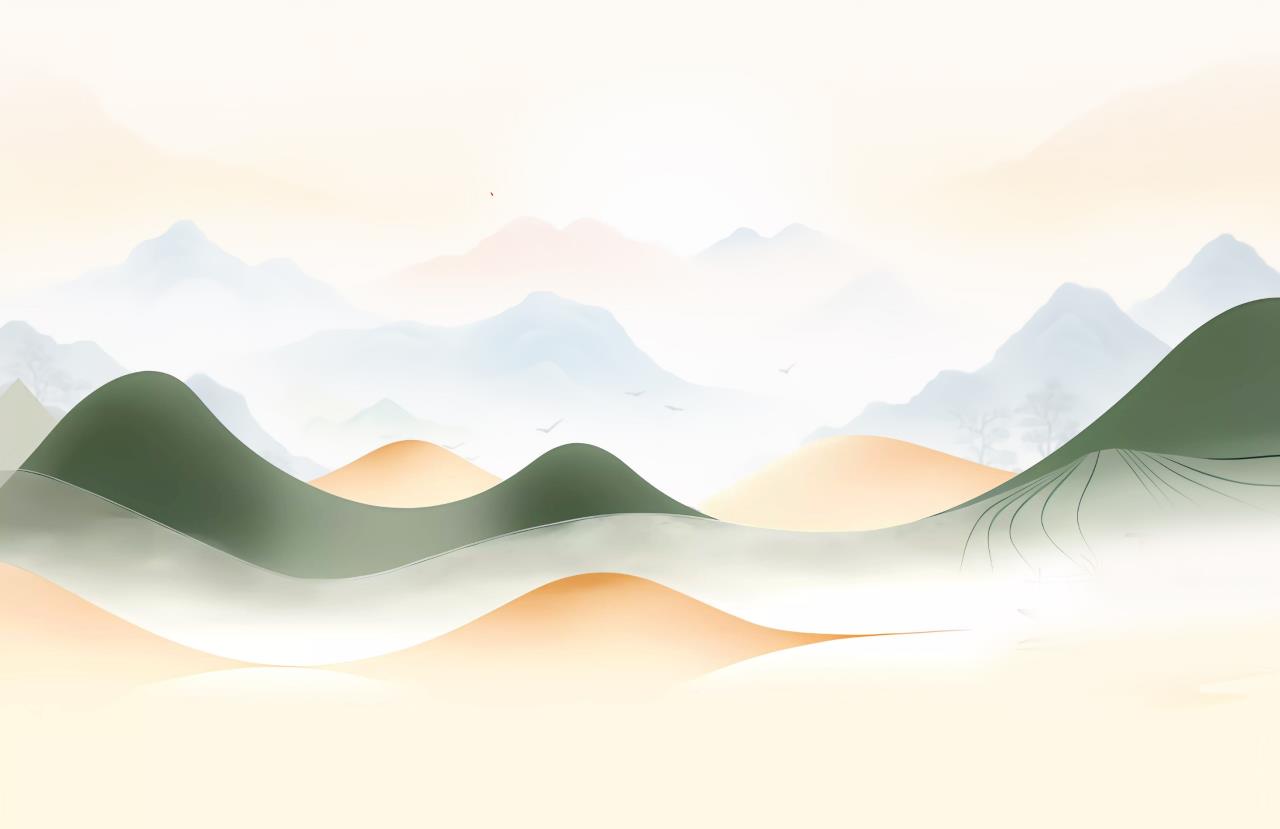 YOUR LOGO
THANKS
Time ： XX .20XX
Freeppt7.com
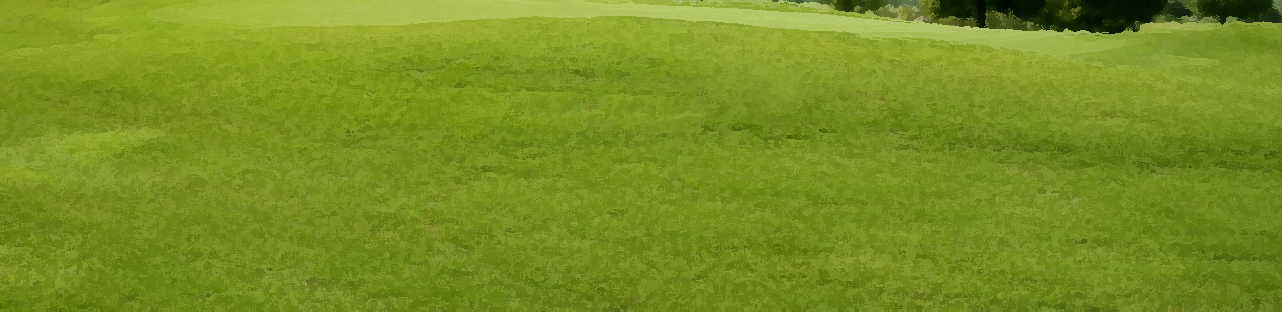 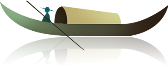 We respect your valuable time with freeppt7!
If you have any questions, please reach us
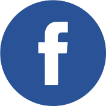 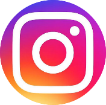 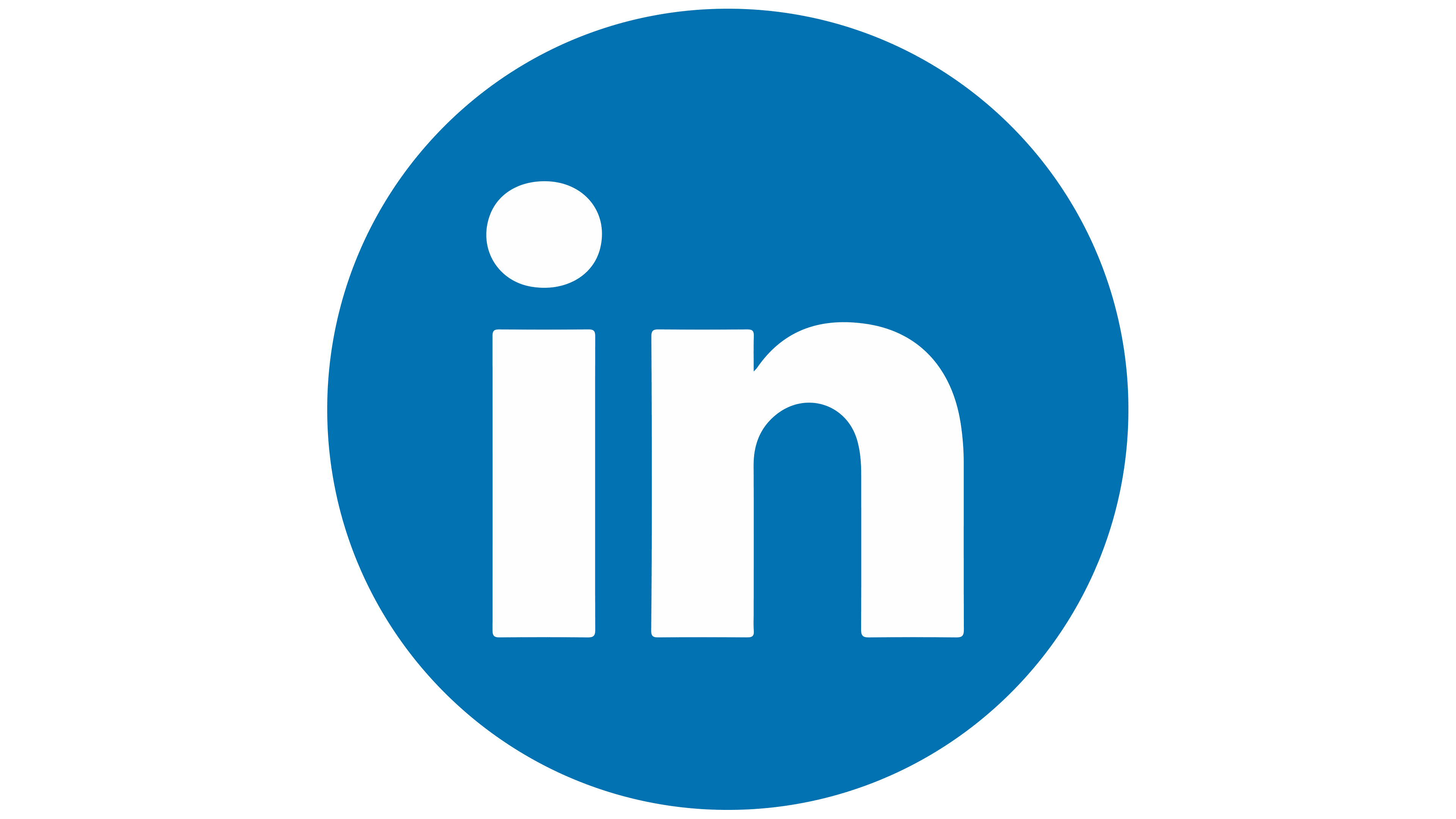 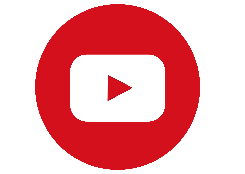 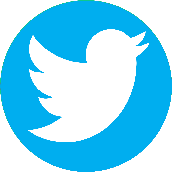 Do you have a design request, please visit our redesign page.
CREDIT: Freeppt7.com created this PowerPoint template.
Let this slide be kept for attribution.
www.freeppt7.com